BY: DR. SITATI


DATE: 31st/10/2016
ANKLE DISORDERS
OUTLINE
ANATOMY AND RADIOGRAPHY
EVALUATION OF ANKLE COMPLAINTS
OTTAWA ANKLE RULES
FRACTURES
SPRAIN
INSTABILITY
IMPINGEMENT
ARTHRITIS
ANATOMY
A modified synovial hinge joint
Nerve supply
Blood supply
Lateral Ankle Ligaments
Medial Ankle Ligaments
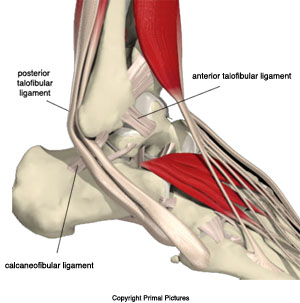 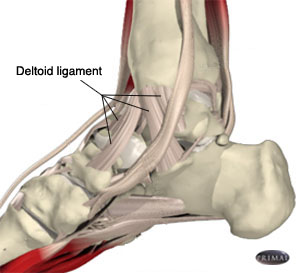 CFL = Calcaneofibular ligament
PTFL = Posterior talofibular ligament
ATFL = Anterior talofibular ligament
Deltoid Ligament
[Speaker Notes: CFL = Calcaneofibular ligament
PTFL = Posterior talofibular ligament
ATFL = Anterior talofibular ligament
Deltoid ligament covers the medial ankle and is comprised of:
posterior tibiotalar ligament 
tibiocalcaneal ligament 
tibionavicular ligament 
anterior tibiotalar ligament 

Peroneus Longus and Brevis Tendons run over the PTFL

https://www.northcoastfootcare.com/footcare-info/foot-anatomy.html]
LATERAL VIEW
AP VIEW
MORTISE VIEW
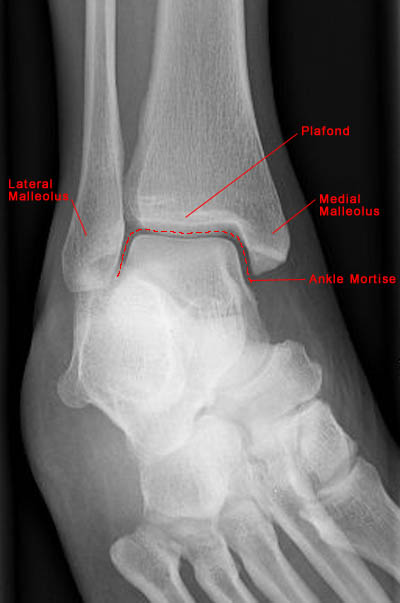 ANKLE MOVEMENTS
Dorsi-flexion
Eversion
Adduction
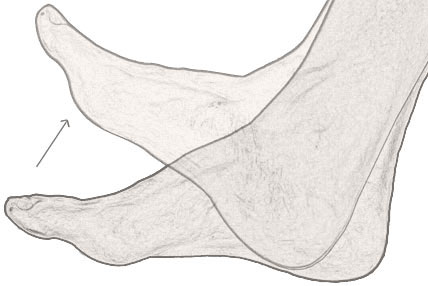 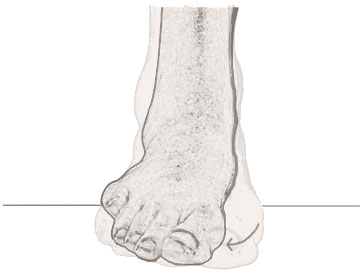 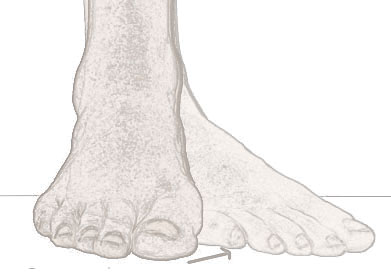 Plantar-flexion
Abduction
Inversion
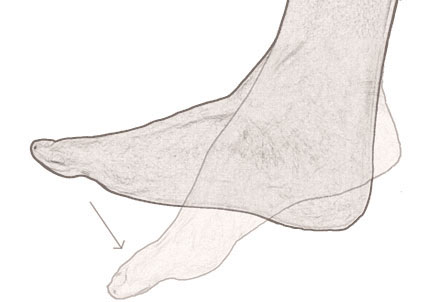 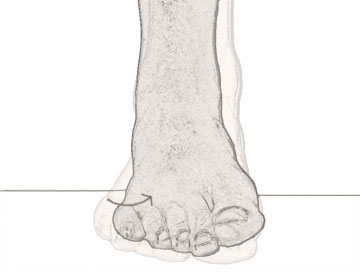 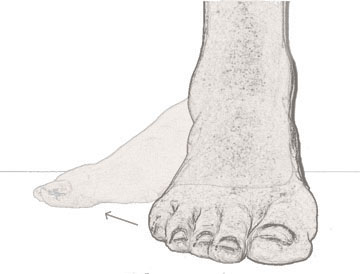 EVALUATION OF ANKLE COMPLAINTS
History
Ask about pain, swelling, mechanism of injury, effect on standing/walking, prior injury and Rx.

 Physical examination (LOOK, FEEL, MOVE)
Neurovascular status examination
Pulses: Dorsalis pedis
Special tests: 
Anterior drawers test (for ankle)
Talar tilt
Squeeze test.
ANTERIOR DRAWER TEST 
(ATFL  ANTERIOR TALO-FIBULAR LIGAMENT)
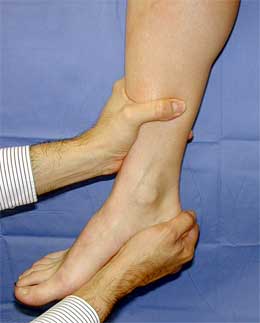 TALAR TILT - ATFL/CFL
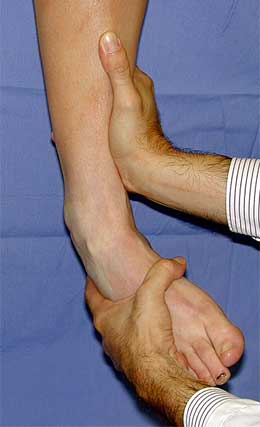 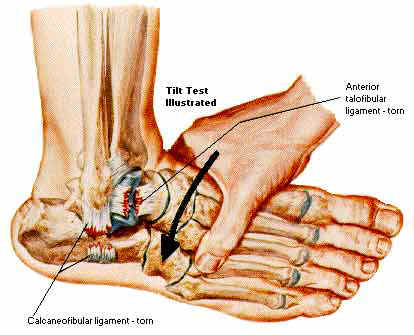 SYNDEMOSIS INJURY
EXTERNAL ROTATION TEST
SQUEEZE TEST
DO ANKLE SPRAINS NEED X-RAYS?OTTAWA ANKLE RULES
If any of the 5 positive, get x-rays:
Inability to bear weight initially and in the ER later on.
TTP (Tenderness To Palpation) over posterior medial malleolus
TTP over posterior lateral malleolus
TTP over 5th Metatarsal base
TTP over Navicular bone (mid foot area)
ANKLE CONDITIONS
FRACTURES
SPRAIN
INSTABILITY
IMPINGEMENT
OSTEOCHONDRITIS DISSECANS OF TALUS
ARTHRITIS
DANIS-WEBER CLASSIFICATION[LEVEL OF THE FIBULAR FRACTURE IN RELATIONSHIP TO THE SYNDESMOSIS (A,B,C)]
ANKLE FRACTURES
TYPE A (BELOW THE LEVEL OF THE SYNDESMOSIS)
TYPE B (AT THE LEVEL OF THE SYNDESMOSIS)
TYPE C (ABOVE THE LEVEL OF THE SYNDESMOSIS)
PILON FRACTURE
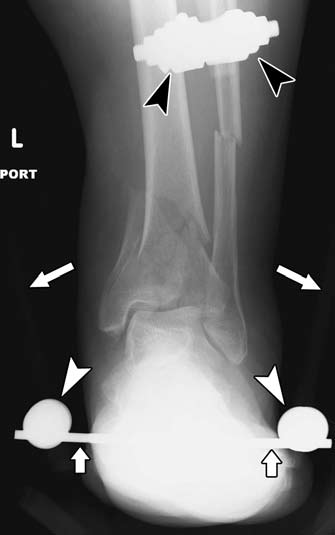 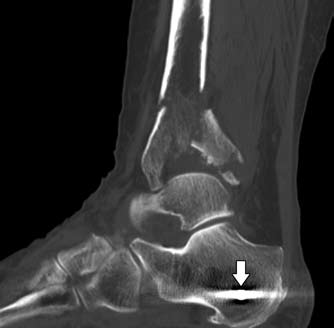 TRAUMA!!
CONT.
Fractures of the tibial pilon are injuries than involve the ceiling or top of the ankle joint.  These are distinguished from “ankle fractures” which involve the sides or malleoli at the ankle joint.  Tibial pilon fractures are usually the result of high energy trauma. Typical mechanisms of injury are falls from height (for example, falls from a ladder, roof, or building), motor vehicle crashes, or motorcycle crashes. Sometimes they occur from other activities such as snow skiing.

Pilon fractures refer to any tibial fracture that involves the distal articular plafond and are typically the result of an axial loading force
TRIMALLEOLAR FRACTURE
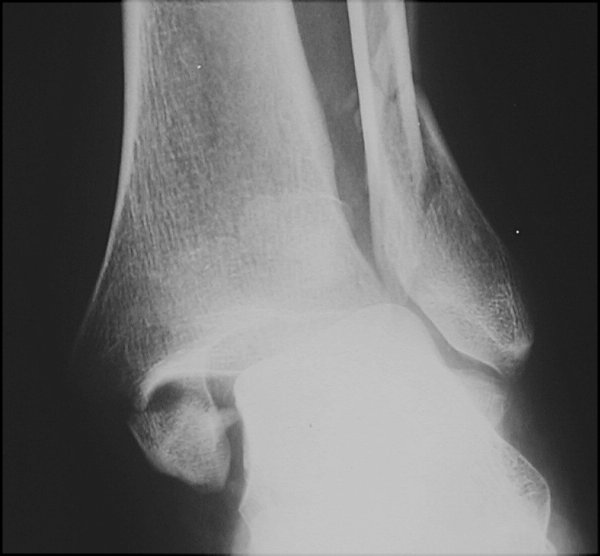 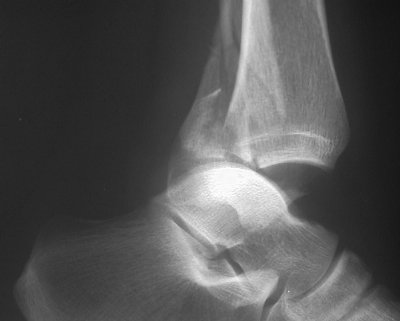 Can be caused by talar eversion and posterior displacement
 Also known as a Henderson fracture
TREATMENT
Undisplaced fractures: Non weight bearing below knee backslab .
Displaced fractures: reduction ASAP.

Indications for ORlF:
all fracture-dislocations
all type C fractures
trimalleolar (lateral, medial, posterior) fractures
failure to achieve or maintain closed reduction
ANKLE SPRAIN
Single most common injury in athletics caused by sudden inversion or eversion moments
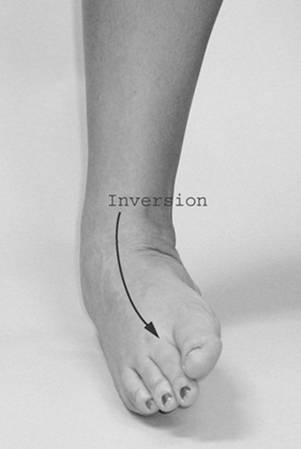 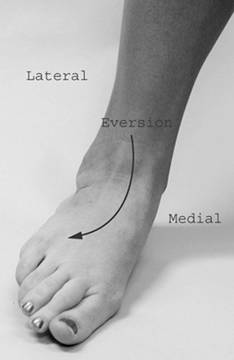 GRADES OF SPRAINS 
Signs of Injury
Grade 1
Mild pain and disability; weight bearing is minimally impaired; point tenderness over ligaments and no laxity
Grade 2
Feel or hear pop or snap; moderate pain w/ difficulty bearing weight; tenderness and edema
Positive talar tilt and anterior drawer tests
Possible tearing of ligaments
Grade 3
Severe pain, swelling, hemarthrosis, discoloration
Unable to bear weight
Positive talar tilt and anterior drawer
Instability due to complete ligamentous rupture
TREATMENT (R.I.C.E)
Rest
Ice
Compression
Elevation
Begin weight bearing as soon as tolerated
Return to participation should be gradual and dictated by healing process
ANKLE INSTABILITY
Repeated acute inversion injuries/laxity
Presentation with pain and instability
Diagnosis: tenderness, +ve anterior drawers
Imaging: stress X-rays, MRI
Treatment:
Conservative  physiotherapy, splints
Avoid stairs
NSAIDs
Surgical  primary repair/reconstructive procedures
ANKLE IMPINGEMENT
Repeated sporting dorsiflexion injuries
Presentation with anterior ankle pain
Diagnosis: clinical anterior tenderness and ± anterior osteophytes on X-rays
Treatment
Conservative: activity modification/NSAIDs
Surgical: open/arthroscopic decompression
ANKLE ARTHRITIS
Post-traumatic: associated with displaced intra-articular fractures.

Inflammatory: Rheumatoid Arthritis

Degenerative: relatively uncommon; associated with old age.

Presentation with pain, swelling, stiffness, limited mobility, limping.
ANKLE ARTHRITIS
Diagnosis: clinical swelling, tenderness, ↓ROM

Imaging: X-rays, bone scan to assess surrounding joints

Treatment
Conservative: NSAIDs, walking stick, weight reduction and activity modification.

Surgical: ankle arthrodesis; ankle replacement
ANKLE ARTHRITIS
THE END